Programski jezik Pascal
ARITMETIČKI IZRAZI
Aritmetički izrazi
Služe  da  bismo  mogli  izračunati - obraditi  ulazne  podatke, u  cilju  dobivanja  izlaznih podataka tj.rezultata. 
Pri tome se koristimo standardnim operacijama i funkcijama.
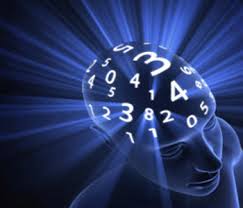 1. Standardne operacije :
Napomena: Sve varijable u ovom primjeru moraju biti deklarirane kao cijeli broj tj. INTEGER ili neki njegov podtip, a nipošto kao REAL!
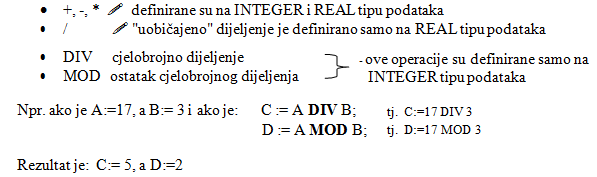 2. Standardne funkcije:
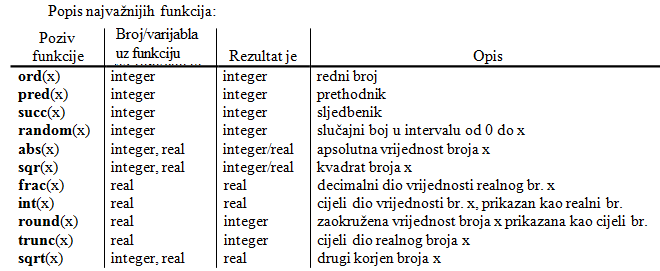 Napomena: Pascal nema funkciju koja bi računala xy, pa se to rješava korištenjem eksponencijalne i logaritamke funkcije ovako: exp (y * ln(x))
Primjer:
Napišite program koji će za neki realan broj posebno ispisati njegov cijeli a posebno decimalni dio.
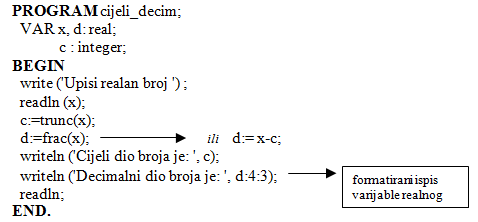 Zadaci za vježbu – 			aritmetički izrazi
Pretvori matematički izraz u aritmetički izraz koji odgovara Pascalu:
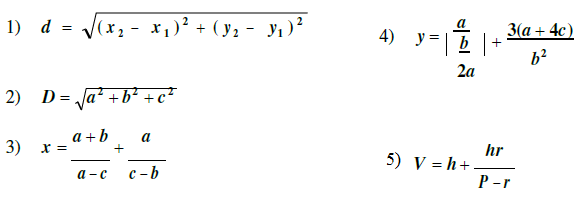 Zadaci za vježbu – 			aritmetički izrazi
Izračunaj rezultat aritmetičkih izraza vodeći računa o prioritetu operacija:
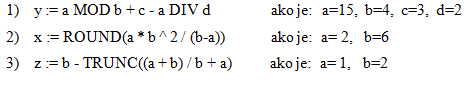